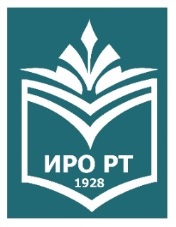 Государственное автономное образовательное учреждение 
дополнительного профессионального образования 
«Институт развития образования Республики Татарстан»
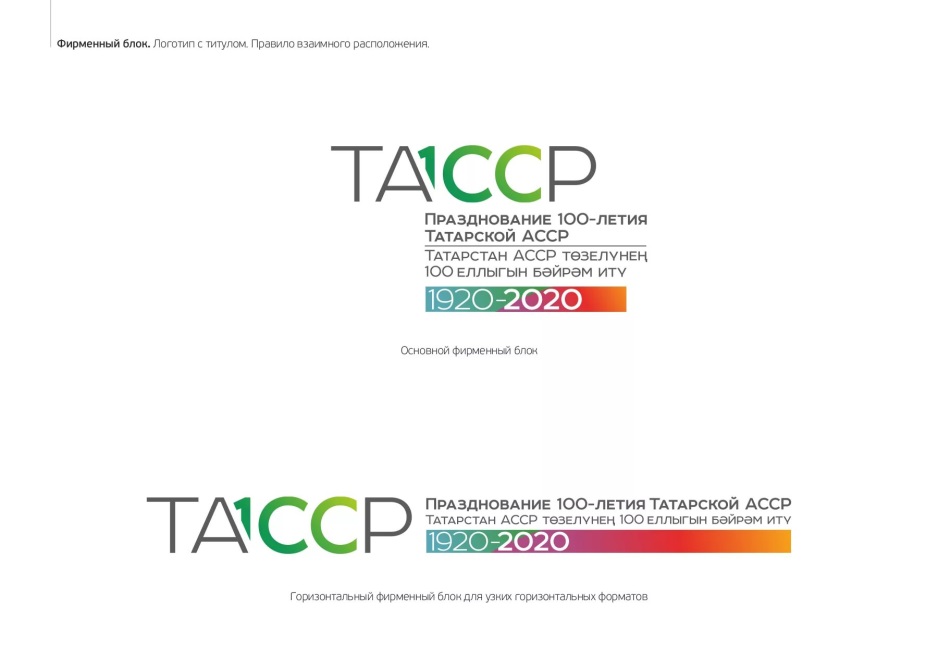 ПРОФЕССИОНАЛИЗМ СОВРЕМЕННОГО УЧИТЕЛЯ:
   
ТРЕБОВАНИЕ ВРЕМЕНИ
Докладчик: Нугуманова Людмила Николаевна,  ректор ГАОУ ДПО ИРО РТ, доктор педагогических наук
 e-mail: irort2011@gmail.com
Мы живем в эпоху, когда в мире происходят 
        перемены цивилизационного значения
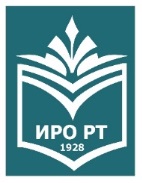 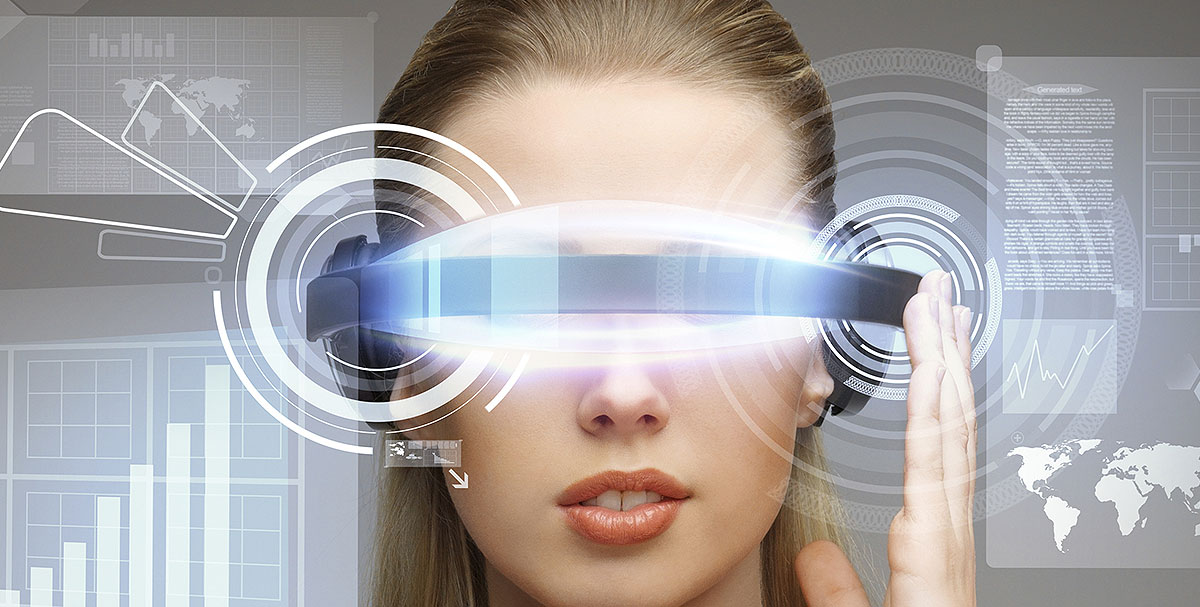 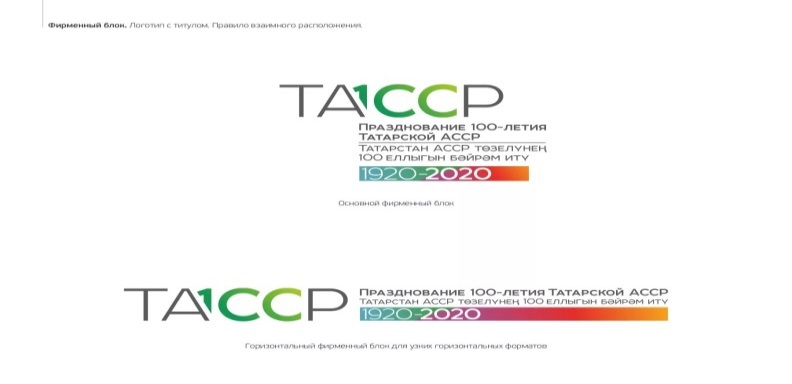 Учитель будущего
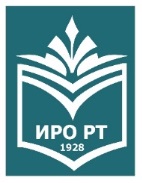 МОЛОДОЙ
АКТИВНЫЙ
КРЕАТИВНЫЙ
ИНТЕЛЛЕКТУАЛ
СПОСОБЕН ВДОХНОВЛЯТЬ СВОИМ ПРИМЕРОМ
СПОСОБЕН НАЙТИ ПОДХОД К КАЖДОМУ РЕБЕНКУ 
ИМЕЕТ ВЫСОКИЙ ЭМОЦИОНАЛЬНЫЙ ИНТЕЛЛЕКТ
СПРАВЕДЛИВЫЙ
ОТВЕТСТВЕННЫЙ
ДОБРЫЙ и С  ЧУВСТВОМ ЮМОРА
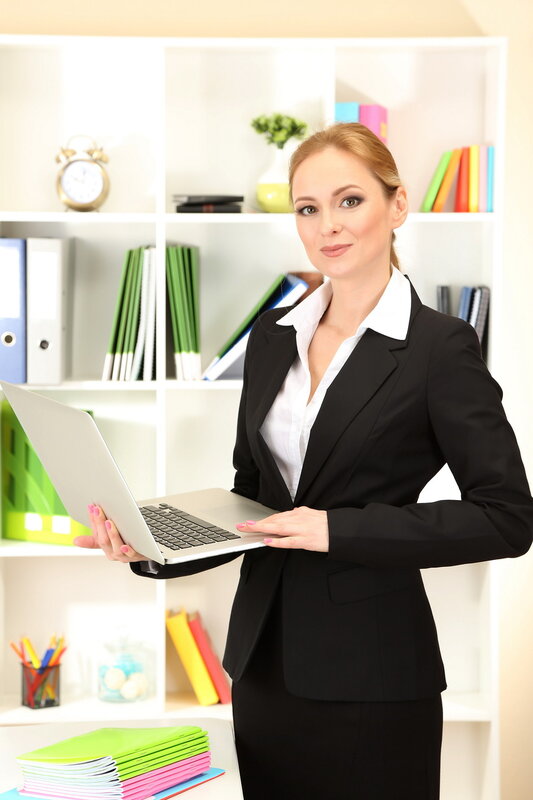 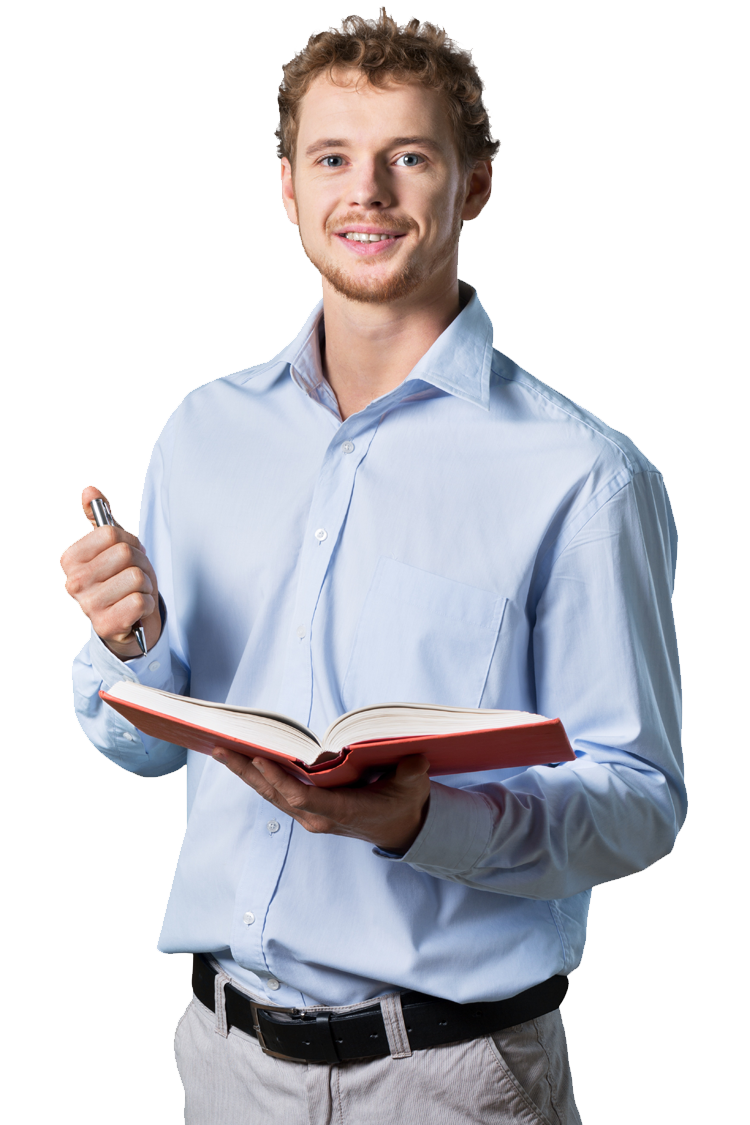 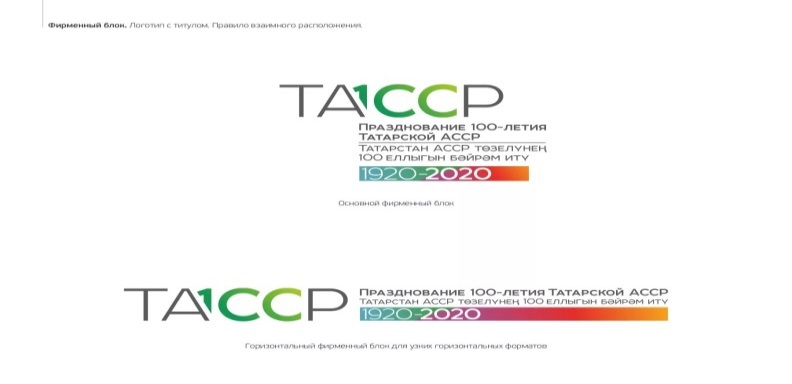 Междисциплинарные  навыки
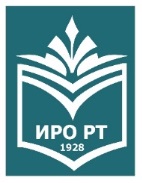 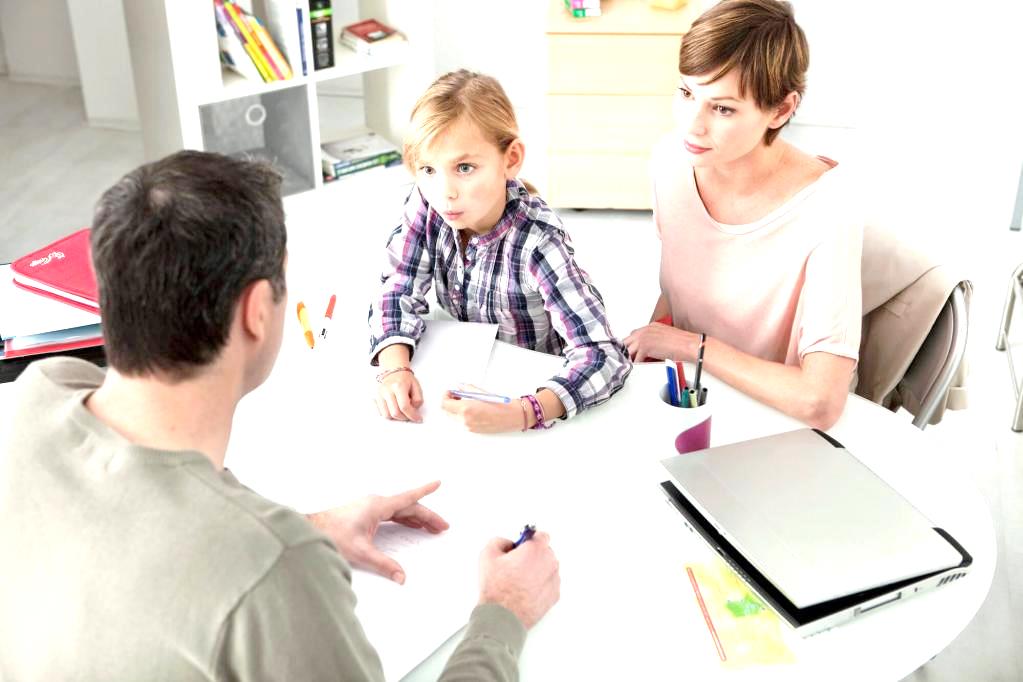 ГЕНЕРАЦИЯ И ВОПЛОЩЕНИЕ ИДЕЙ
ЭФФЕКТИВНОЕ ИСПОЛЬЗОВАНИЕ  ЛИЧНОГО ВРЕМЕНИ
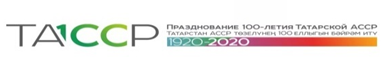 Молодые педагоги
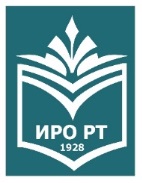 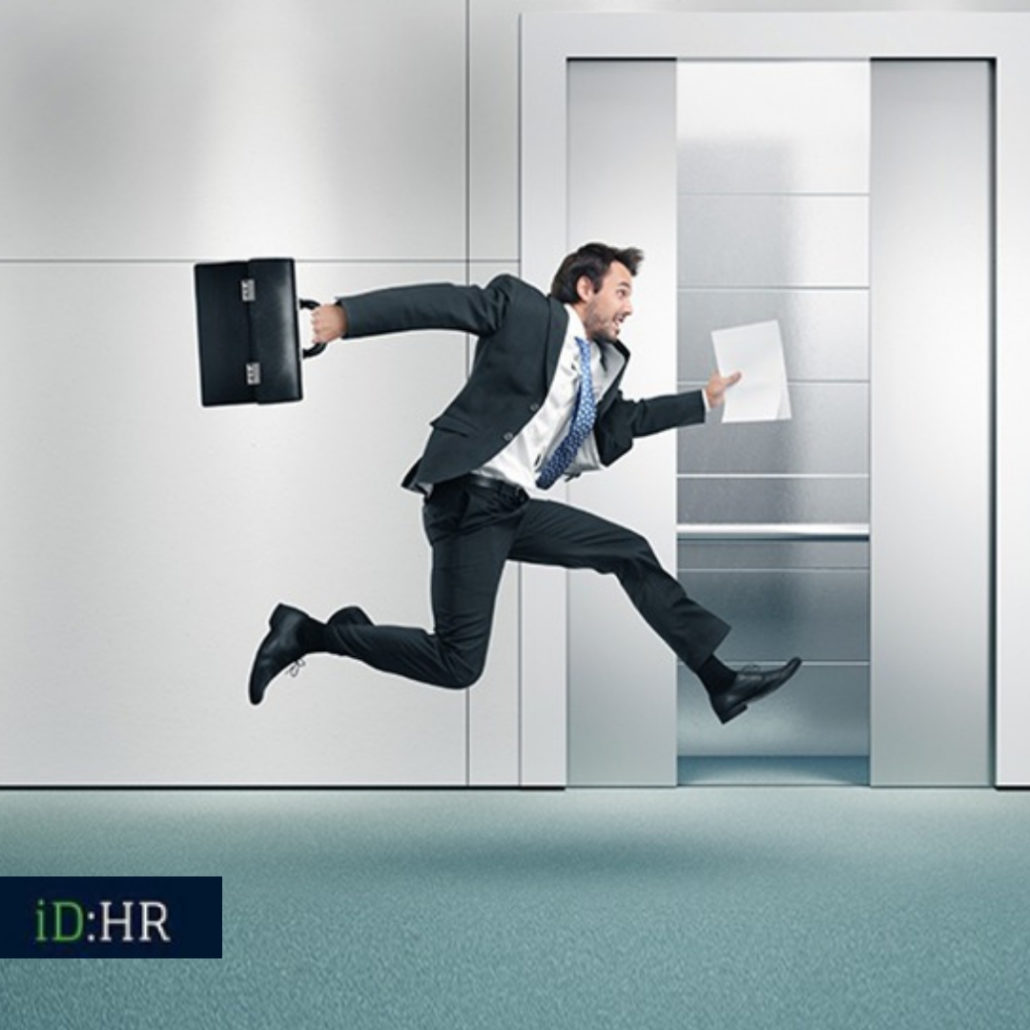 Закрепление молодых педагогов 
в образовательных организациях
Отчетная документация
Планирование и проведение урока по ФГОС
Управление классом
Рабочая программа
Взаимодействие с родителями
Межпредметная интеграция
Научная профориентация
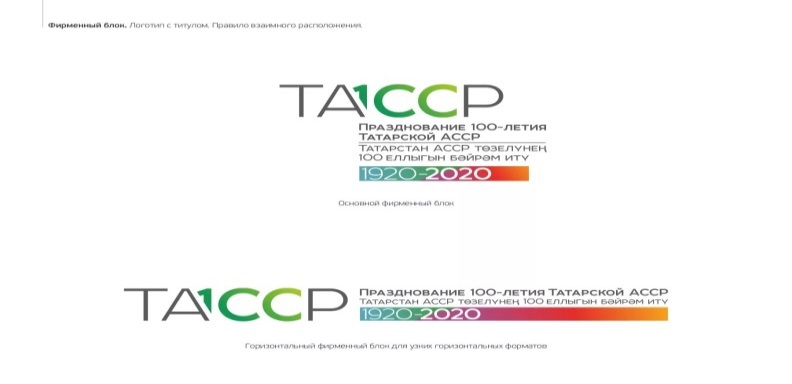 Наши партнеры
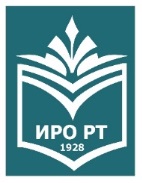 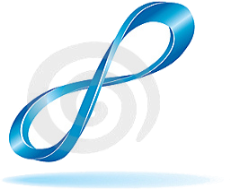 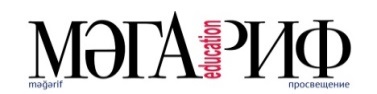 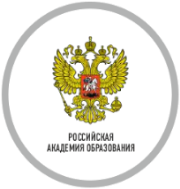 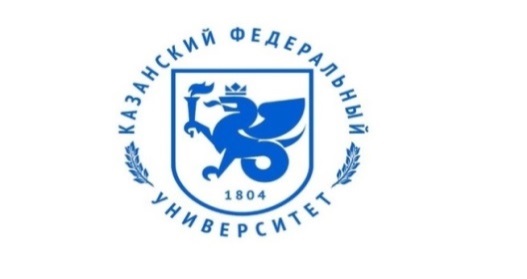 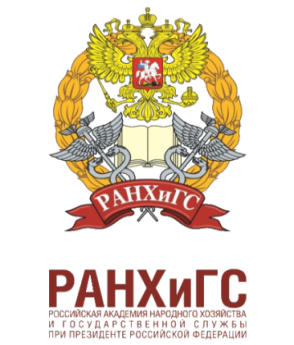 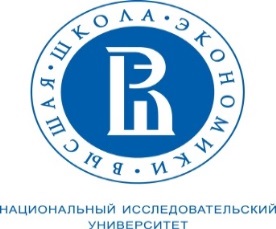 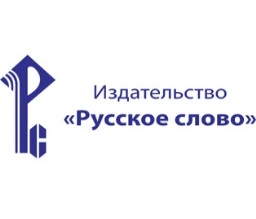 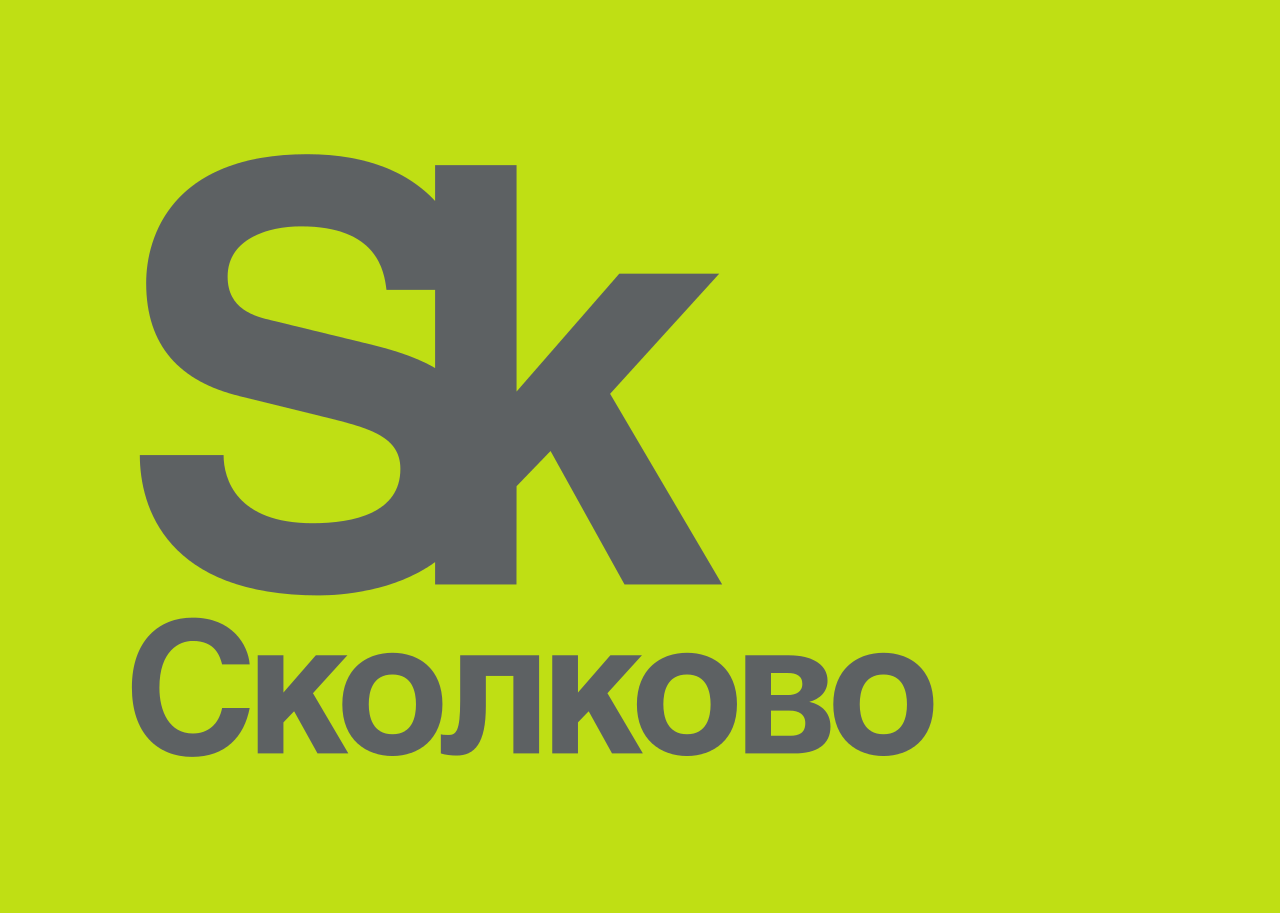 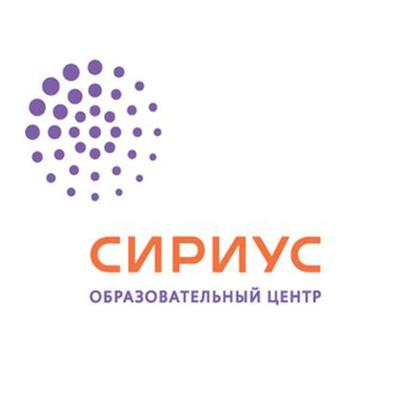 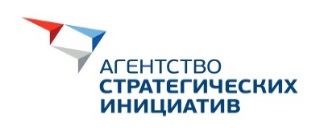 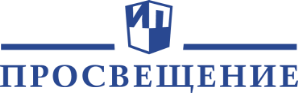 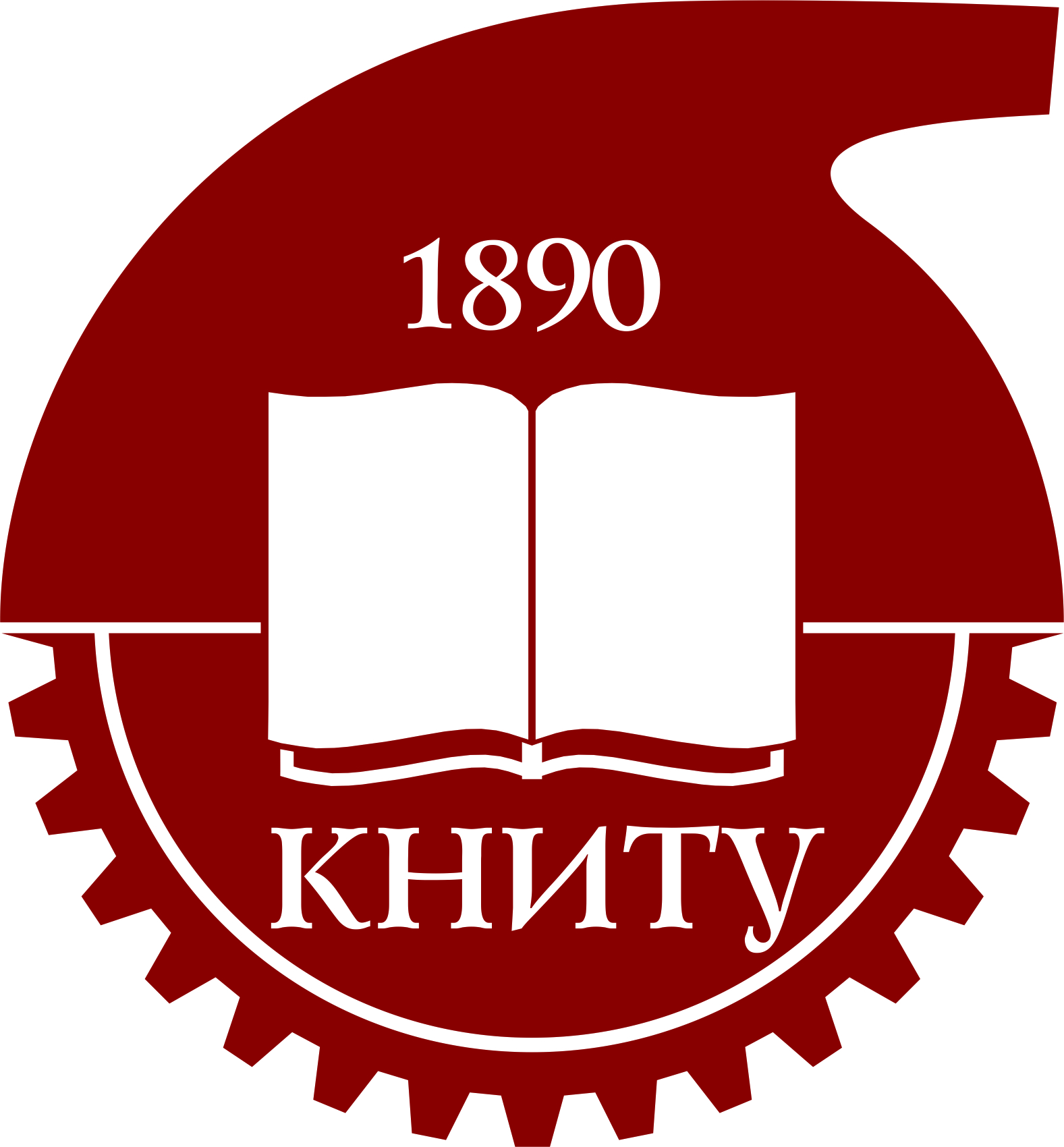 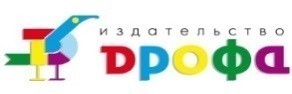 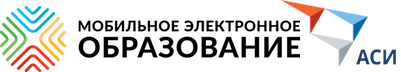 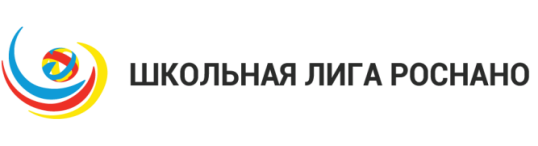 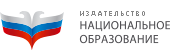 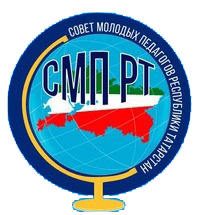 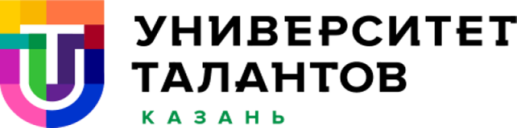 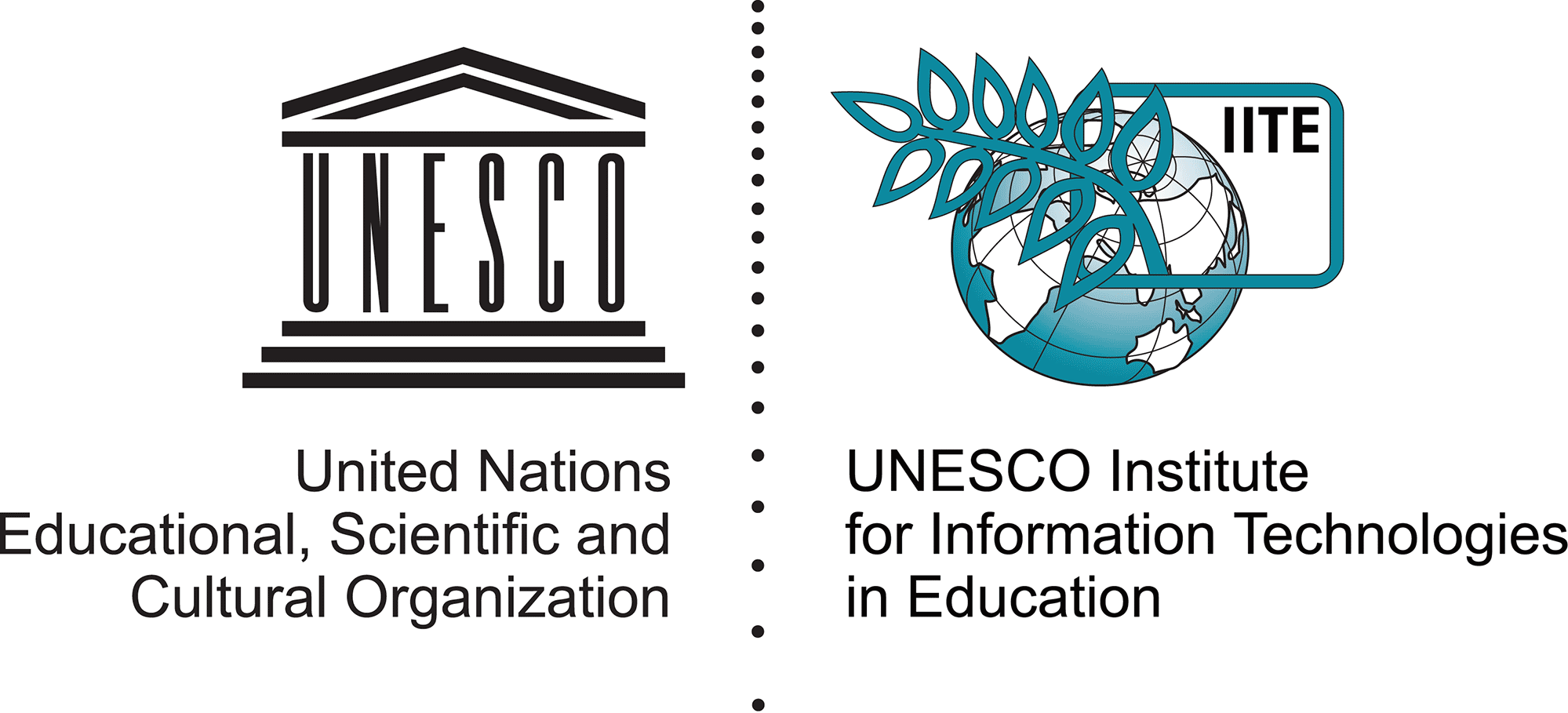 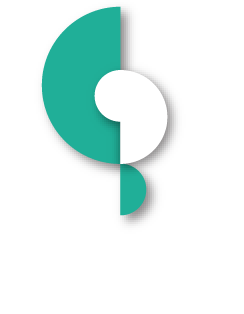 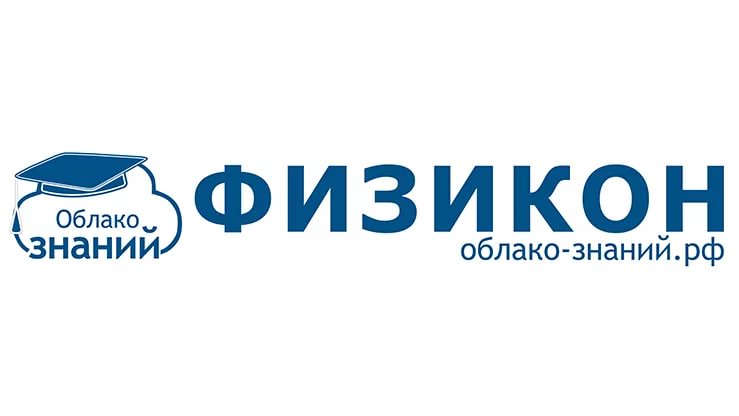 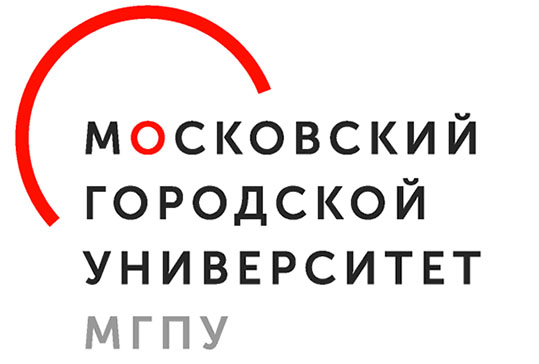 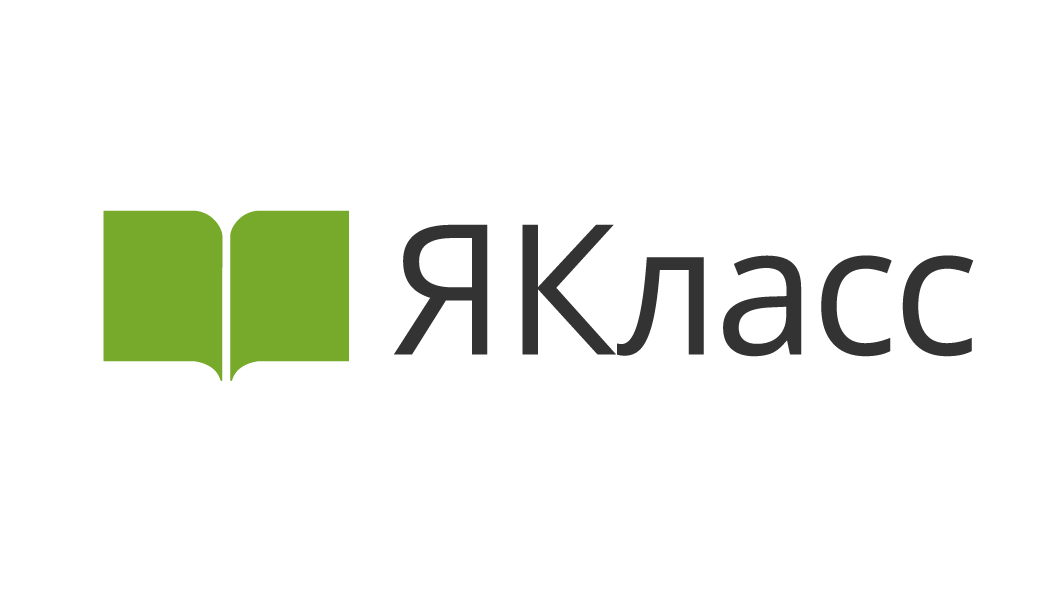 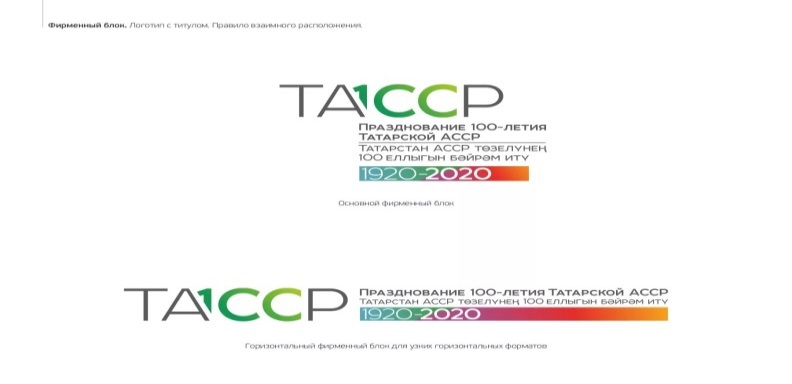 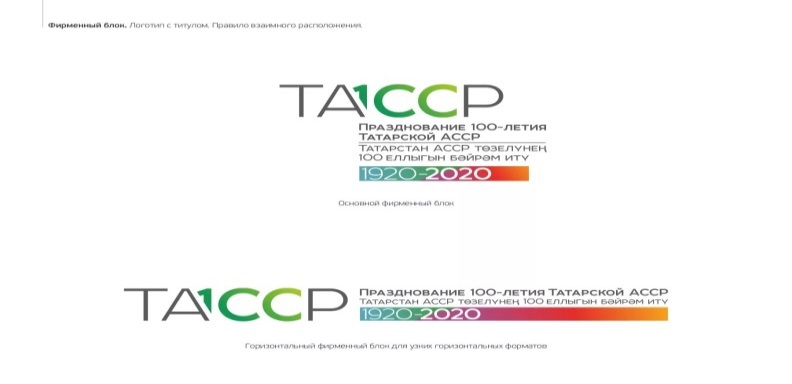 Молодые педагоги
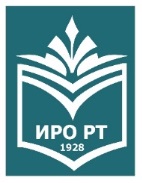 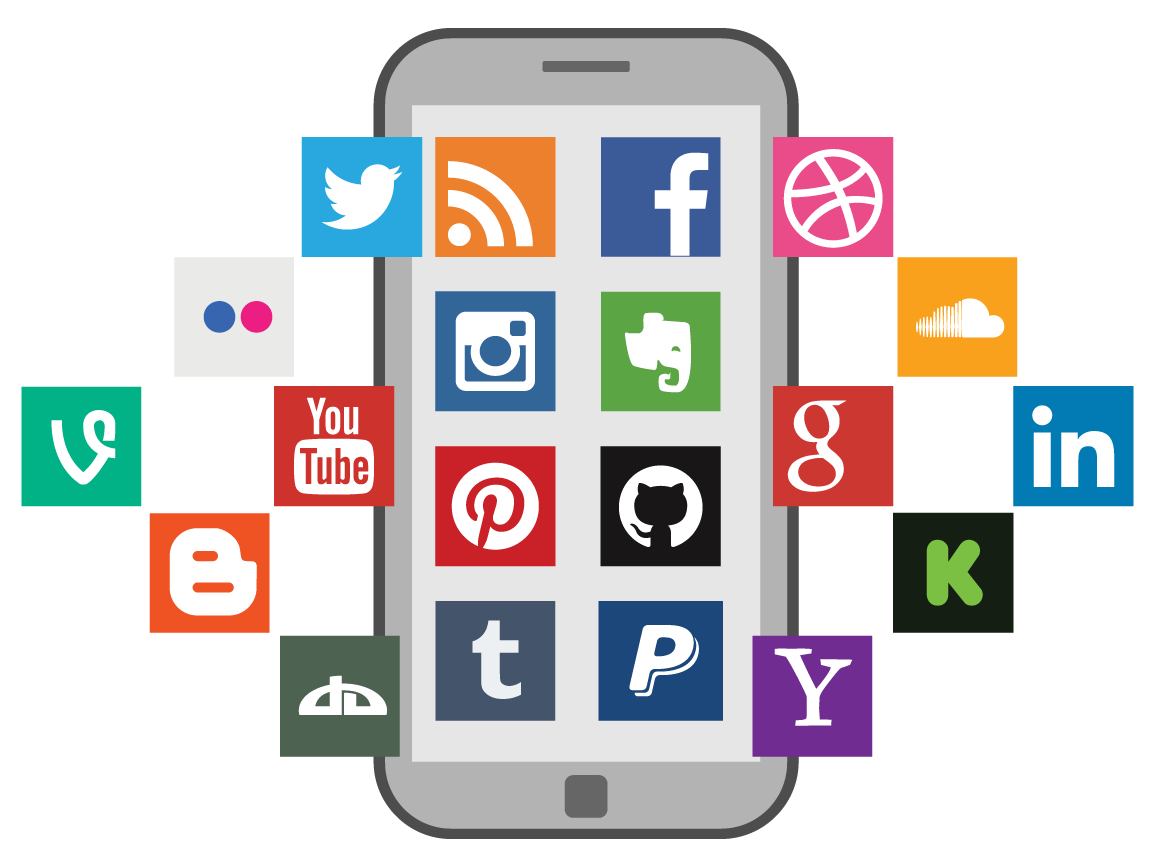 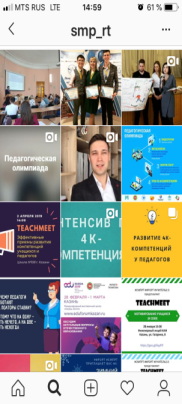 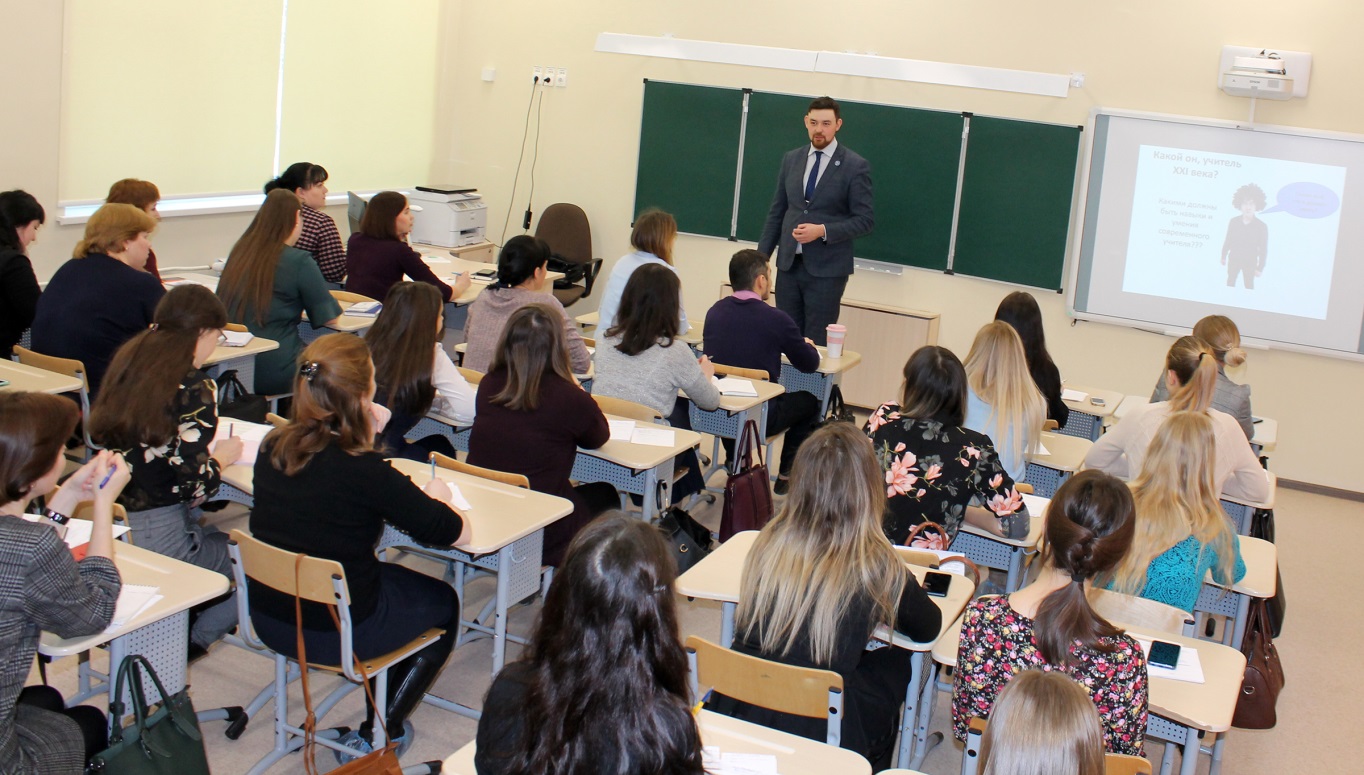 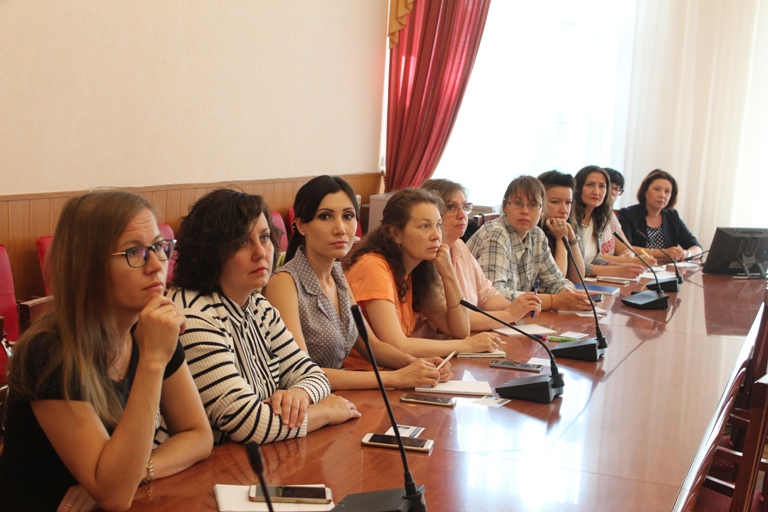 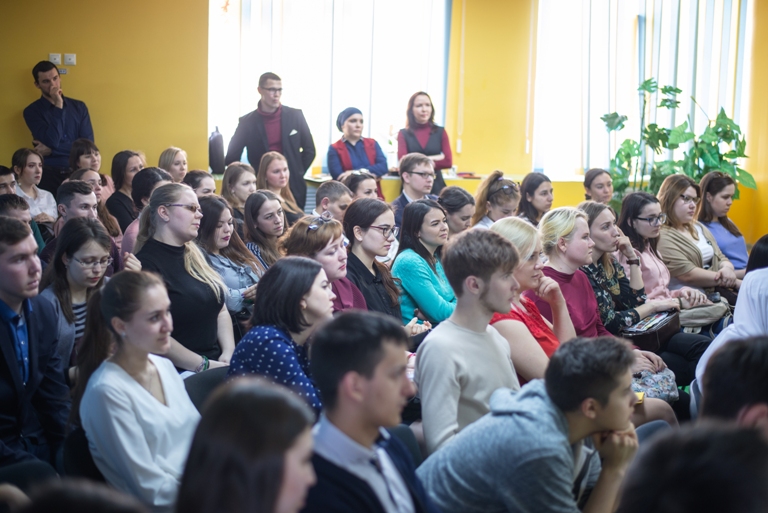 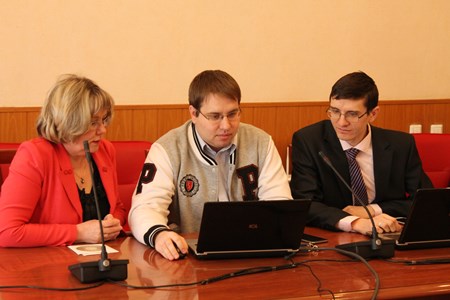 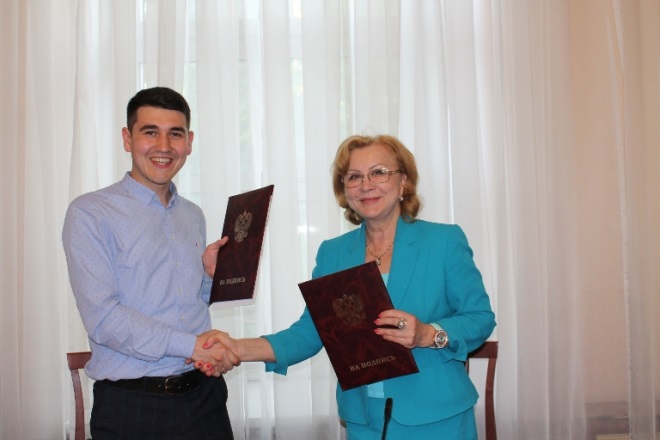 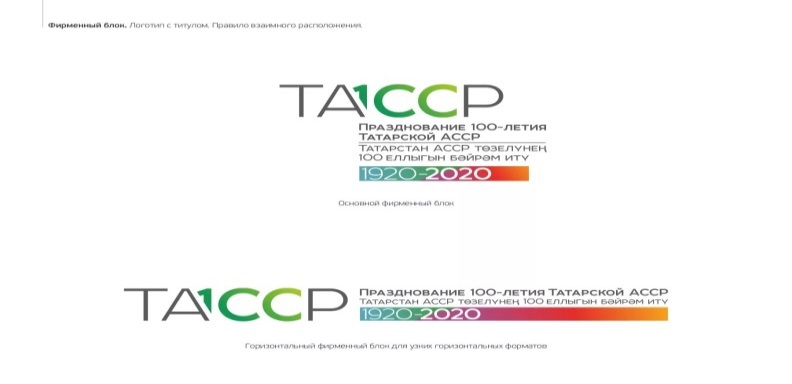 Педагогические принципы и практики
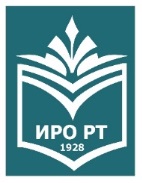 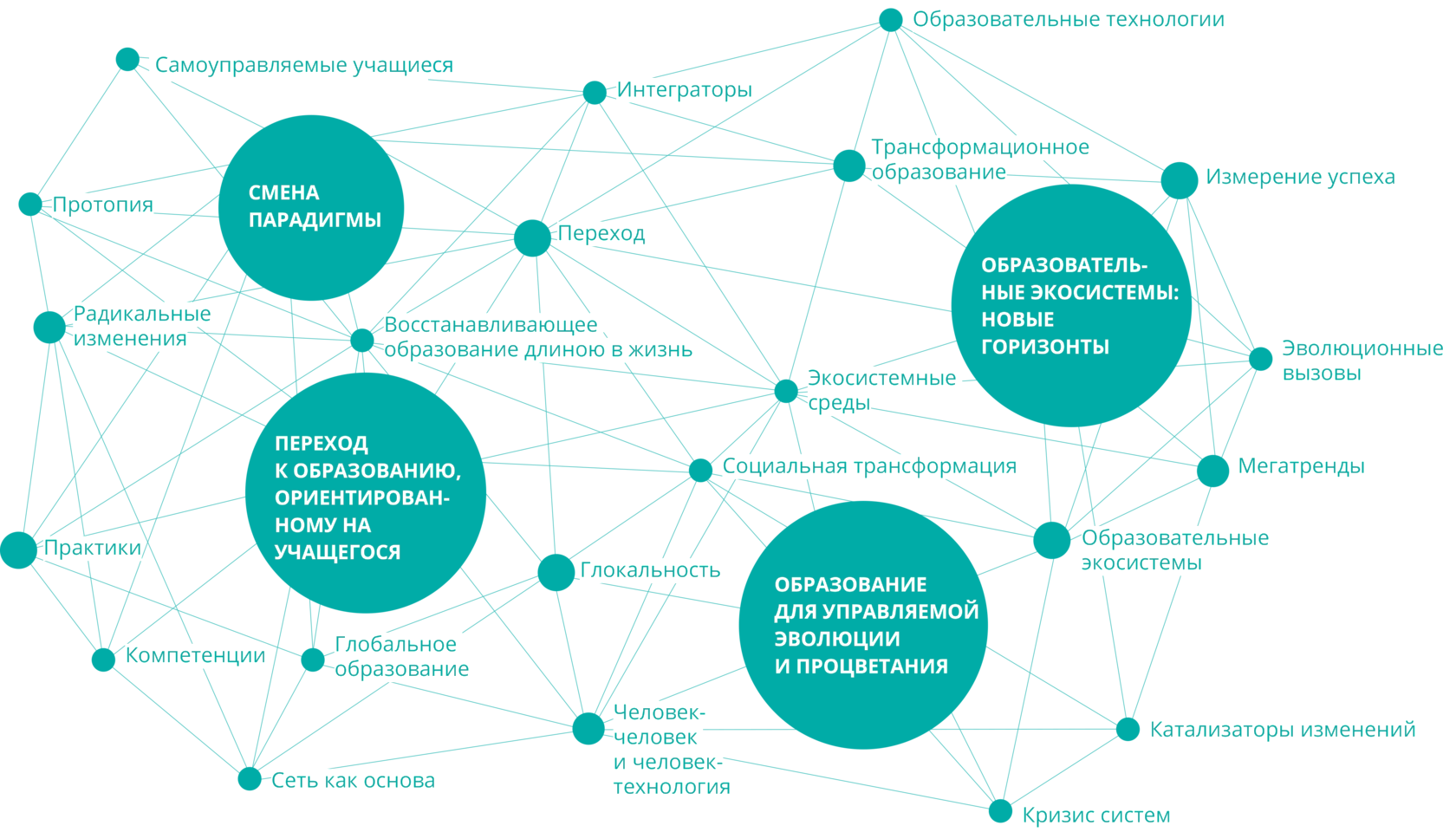 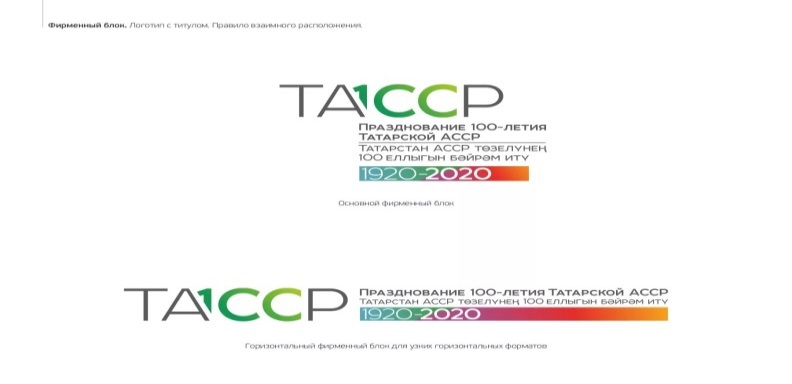 Система взаимодополняющих мероприятий
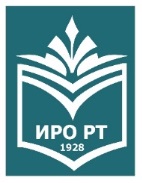 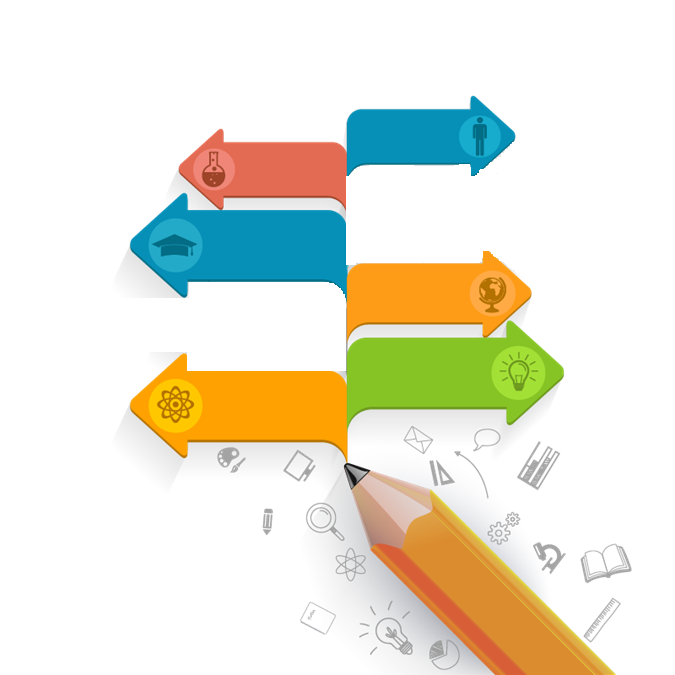 курсы повышения квалификации 
работников образования и руководящих кадров
Участие в сетевых 
профессиональных сообществах
Консультационная поддержка
Переподготовка работников образования и руководящих кадров
Участие в инновационных проектах
Научно-методическое сопровождение (конференции, форумы, семинары, методические пособия и рекомендации и др.)
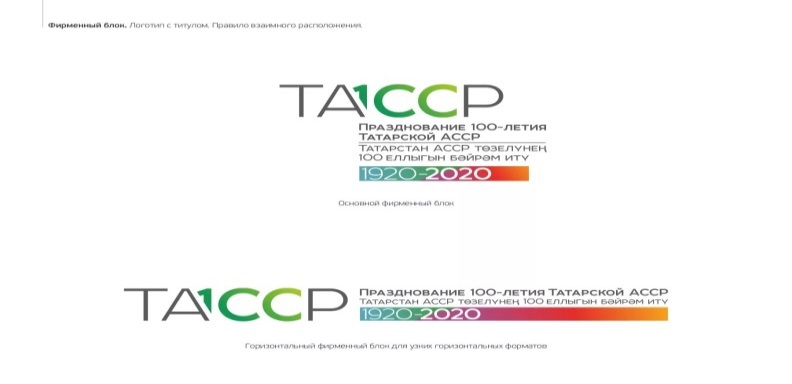 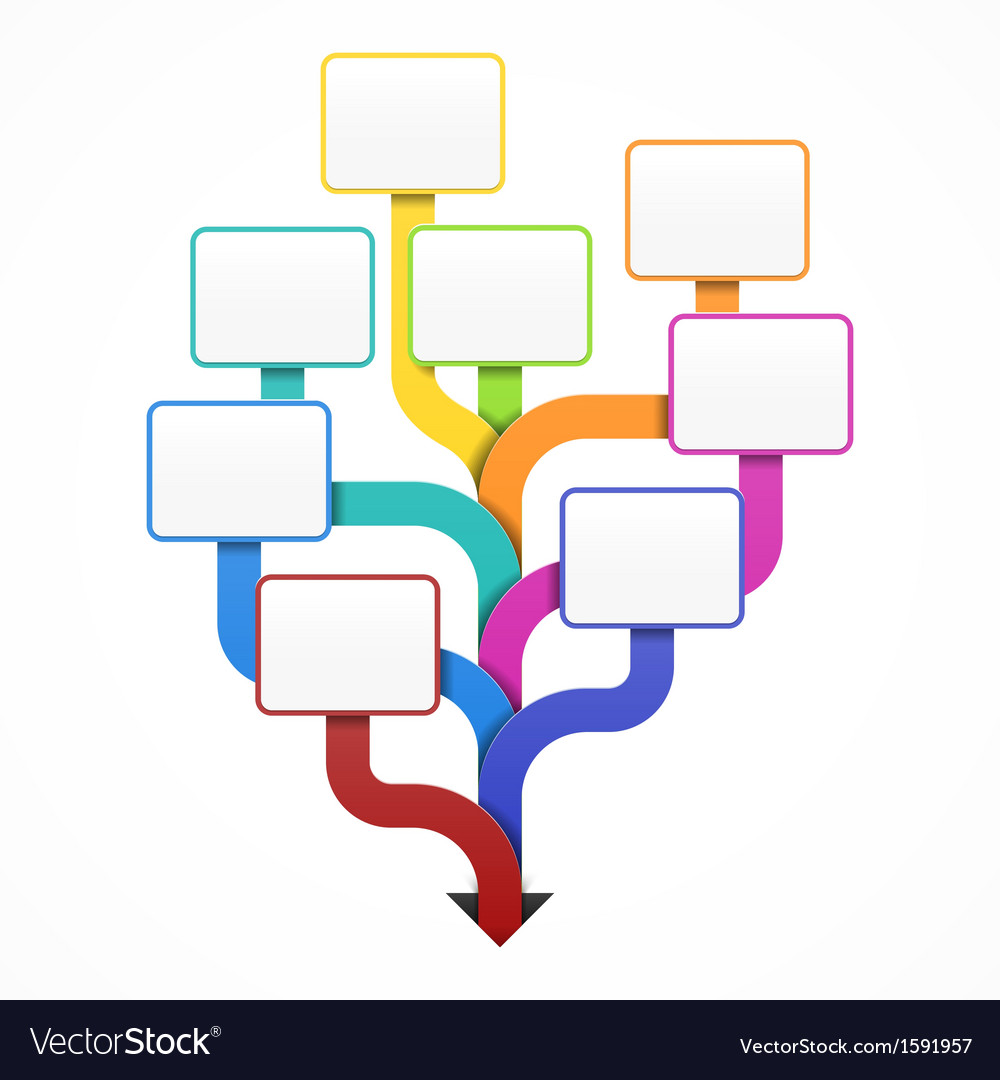 Качества и способности учителя
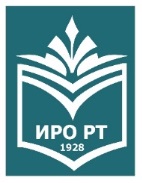 ПЕРЕХОД НА КРИТИЧЕСКОЕ МЫШЛЕНИЕ
ОРИЕНТАЦИЯ 
НА СИСТЕМНОЕ МЫШЛЕНИЕ
ПРОЕКТИРОВАНИЕ ВЕКТОРА ПРОФЕССИОНАЛЬНОГО РАЗВИТИЯ
НЕПРЕРЫВНОЕ ОБРАЗОВАНИЕ
РАЗВИТИЕ КРЕАТИВНОГО  МЫШЛЕНИЯ
ОБРАЗОВАНИЕ ДЛЯ САМОАКТУАЛИЗАЦИИ
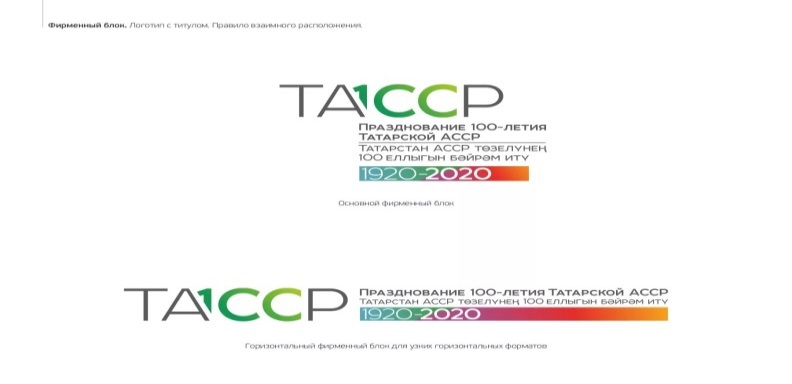 Реализация программ дополнительного  
           профессионального образования
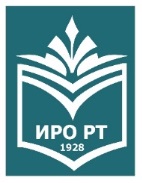 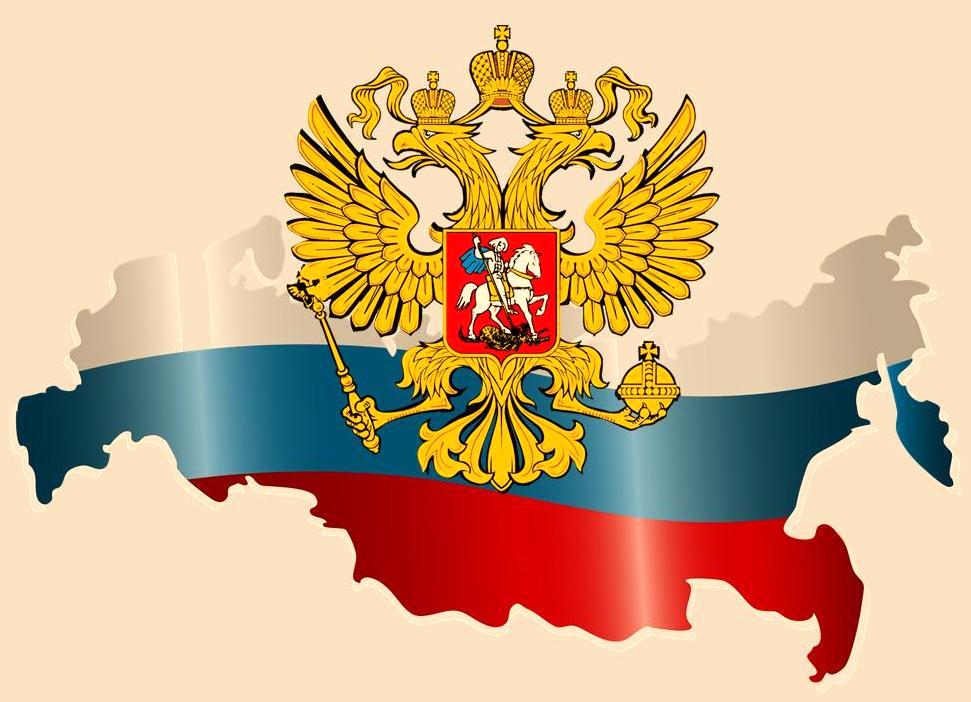 РФ: 9 000/37
РТ: 6 000
2.2. «Повышение качества образования в школах с низкими результатами обучения и в школах, функционирующих в неблагоприятных социальных условиях, путем реализации региональных проектов и распространение их результатов» государственной программы Российской Федерации «Развитие образования»

2.4. «Модернизация технологий и содержания обучения в соответствии с новым федеральным государственным образовательным стандартом посредством разработки концепций модернизации конкретных областей, поддержки региональных программ развития образования и поддержки сетевых методических объединений» государственной программы Российской Федерации «Развитие образования»
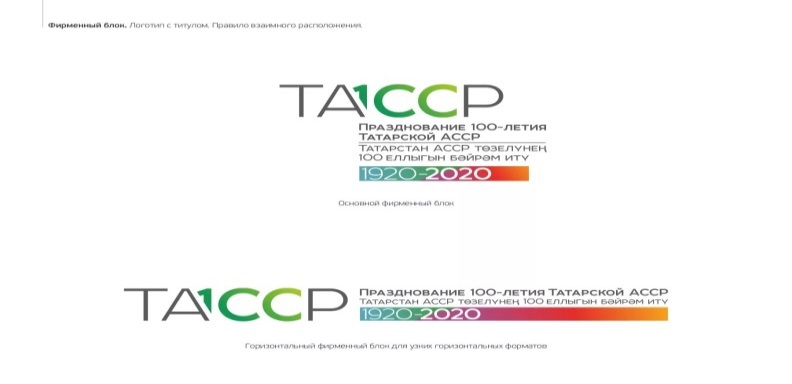 Инновационные площадки
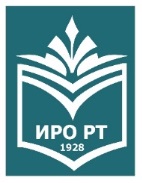 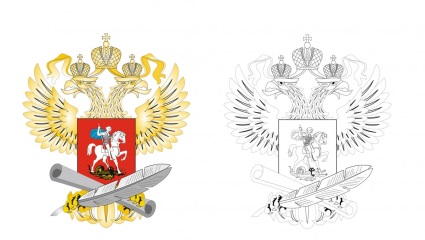 ФЕДЕРАЛЬНАЯ ИННОВАЦИОННАЯ ПЛОЩАДКА 
«Учитель 2.0»

ИННОВАЦИОННАЯ ПЛОЩАДКА РОССИЙСКОЙ АКАДЕМИИ ОБРАЗОВАНИЯ
«Региональная система организации наставничества педагогических и руководящих кадров на основе сетевого взаимодействия» 

СЕТЕВАЯ ИННОВАЦИОННАЯ ПЛОЩАДКА ИНСТИТУТА ИЗУЧЕНИЯ ДЕТСТВА, СЕМЬИ И ВОСПИТАНИЯ РОССИЙСКОЙ АКАДЕМИИ ОБРАЗОВАНИЯ 
по направлениям: 
«Модернизация образования в дошкольной образовательной организации в соответствии с современными требованиями к качеству дошкольного образования на основе инновационной образовательной программы «Вдохновение». 
«Модернизация математического образования на дошкольном уровне общего образования в соответствии с Концепцией развития математического образования в России на основе комплексной программы развития математического образования «Мате: плюс», обеспечивающей преемственность между уровнями общего образования».
«Разработка и внедрение системной модели управления качеством образования в дошкольной образовательной организации на основе методического комплекса для организации системы оценки качества дошкольного образования».
«Вариативно-развивающее образование как инструмент достижения требований ФГОС ДО»
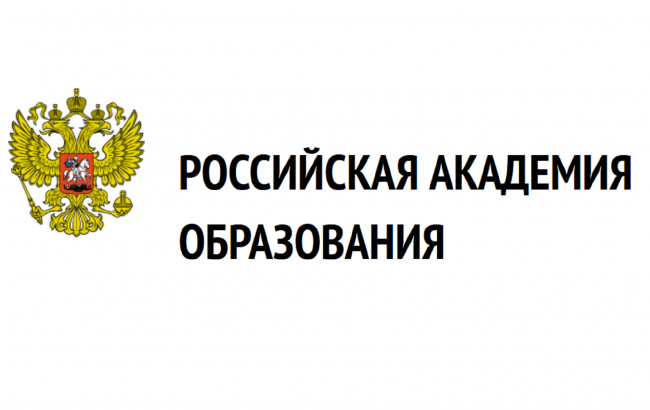 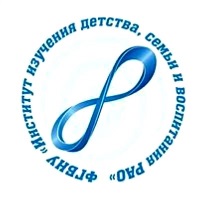 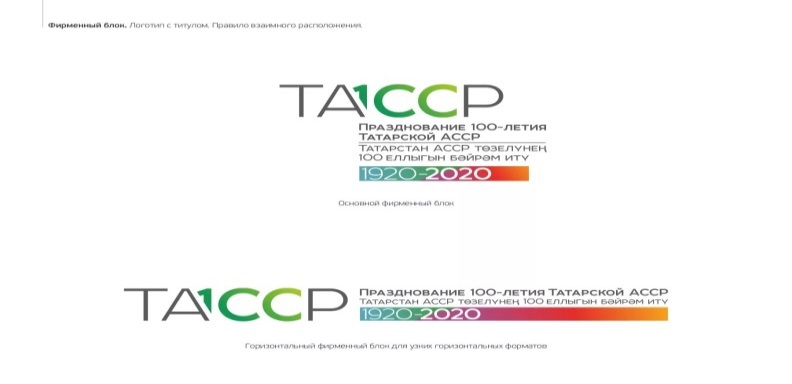 Медийные проекты различных уровней
          (международного, российского и регионального)
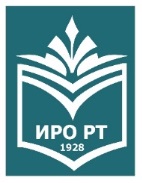 Проект «Традиции и новации»
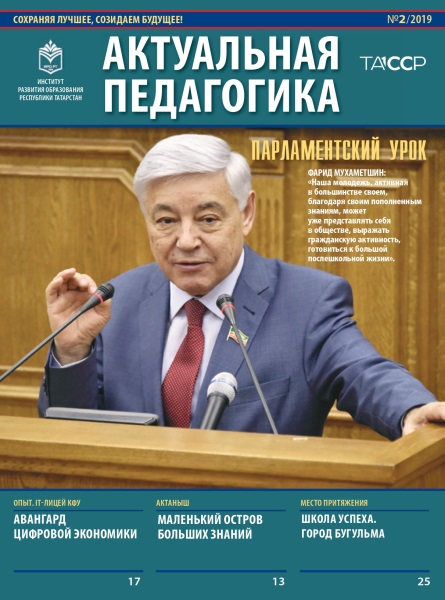 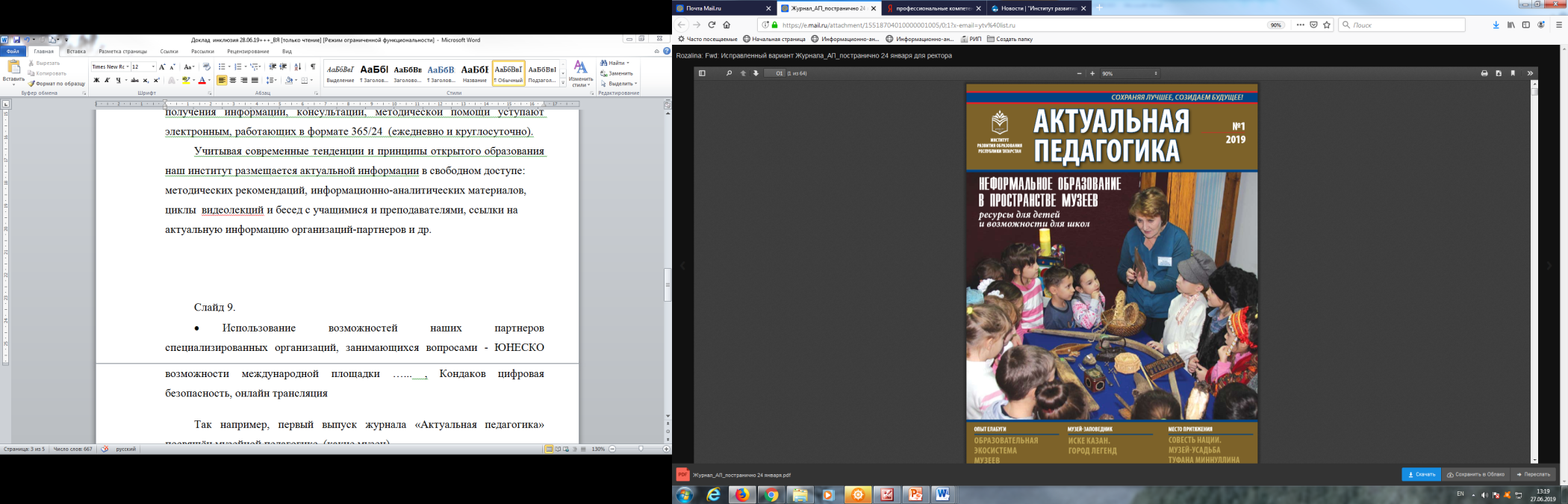 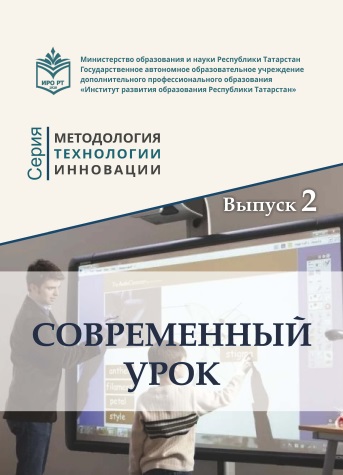 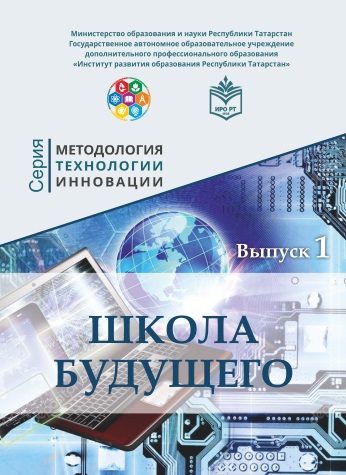 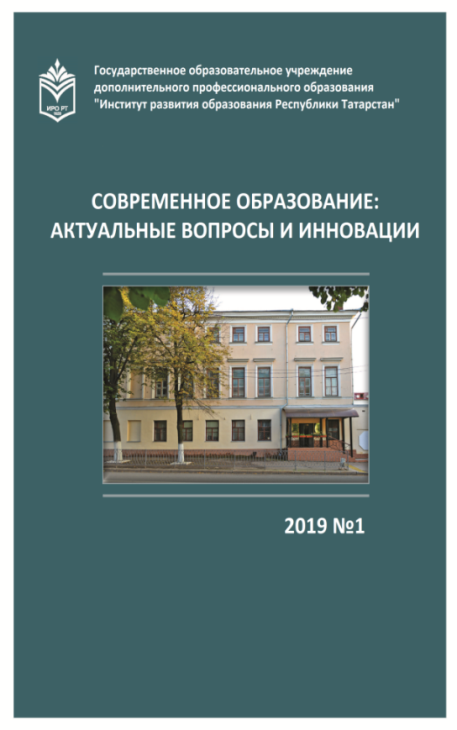 «Учительский портал»
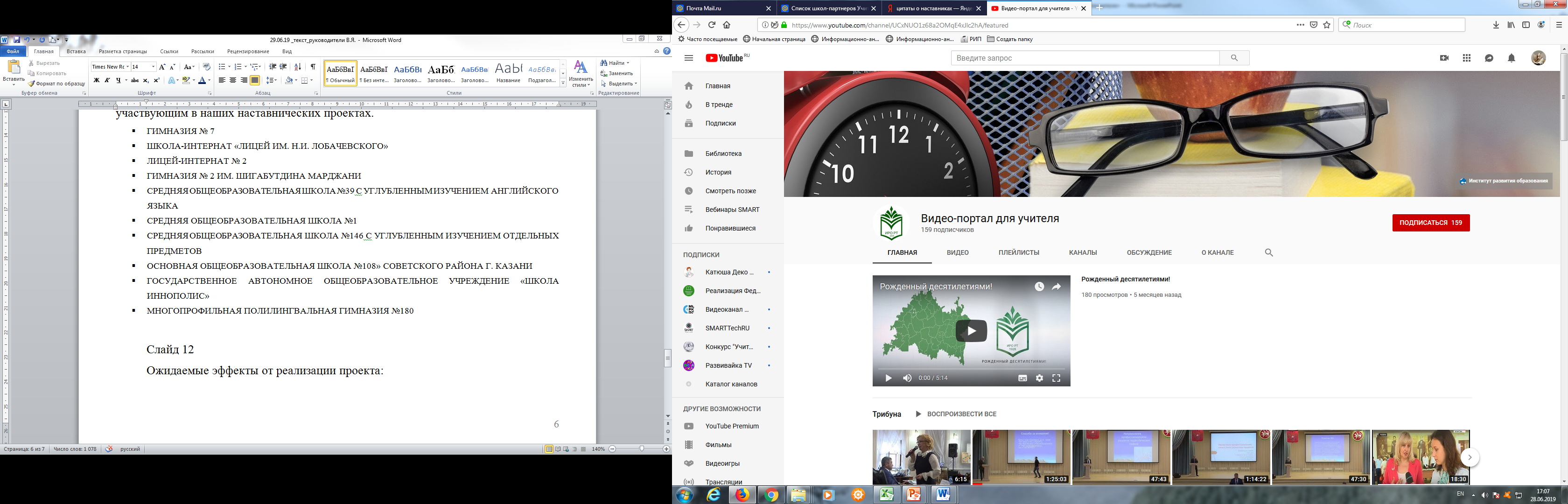 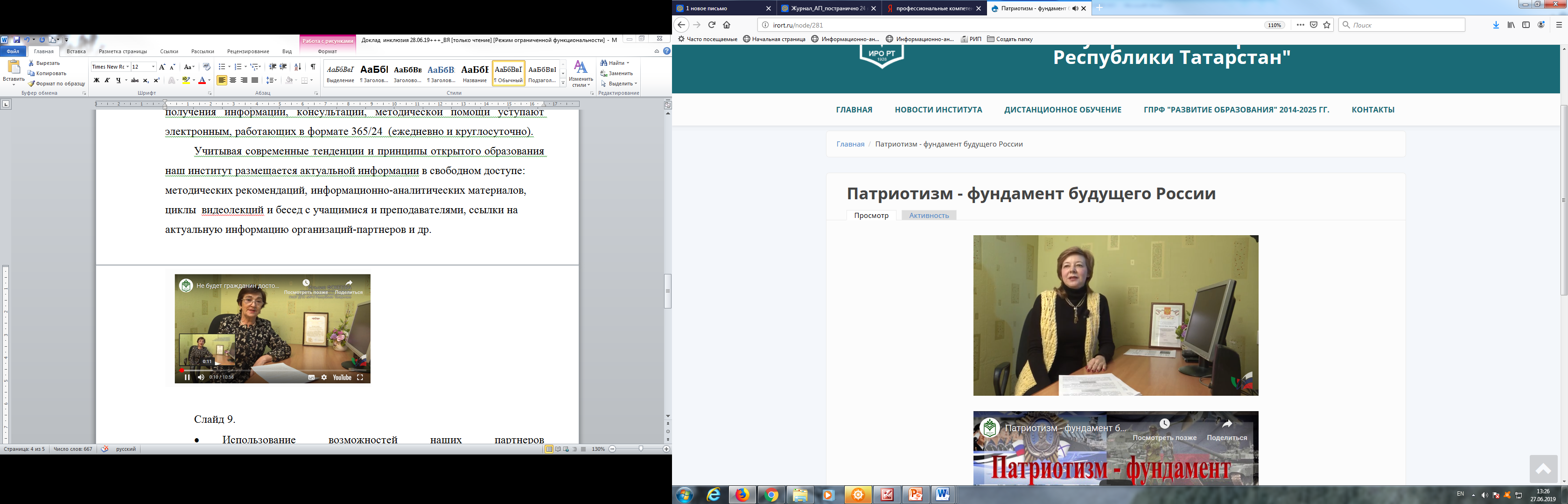 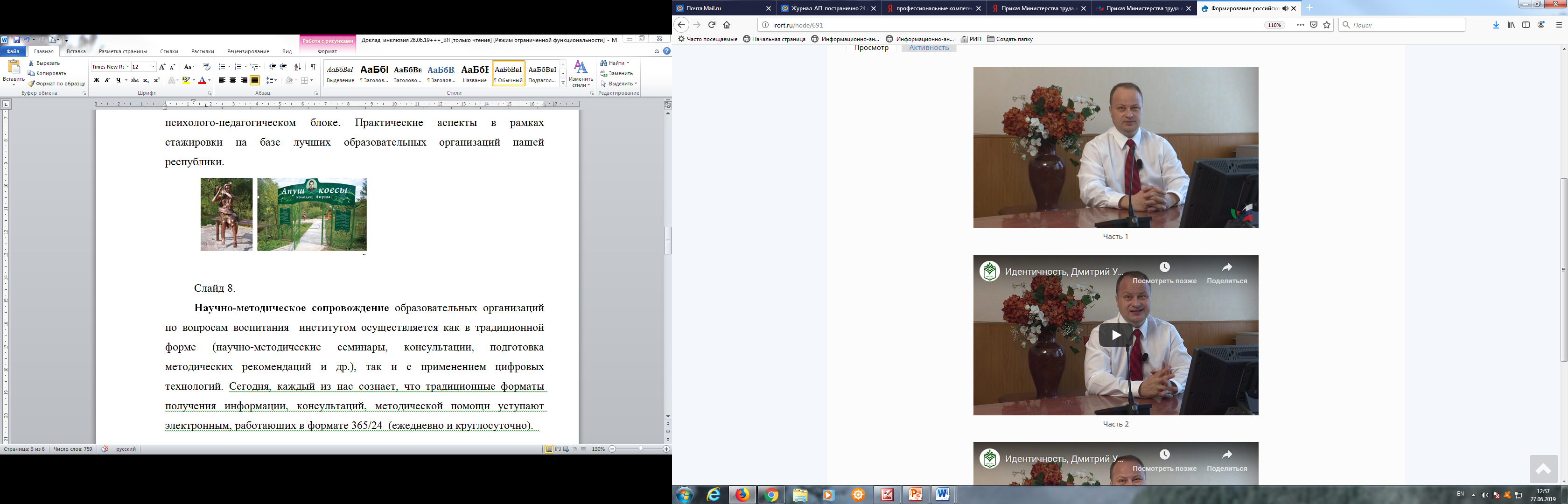 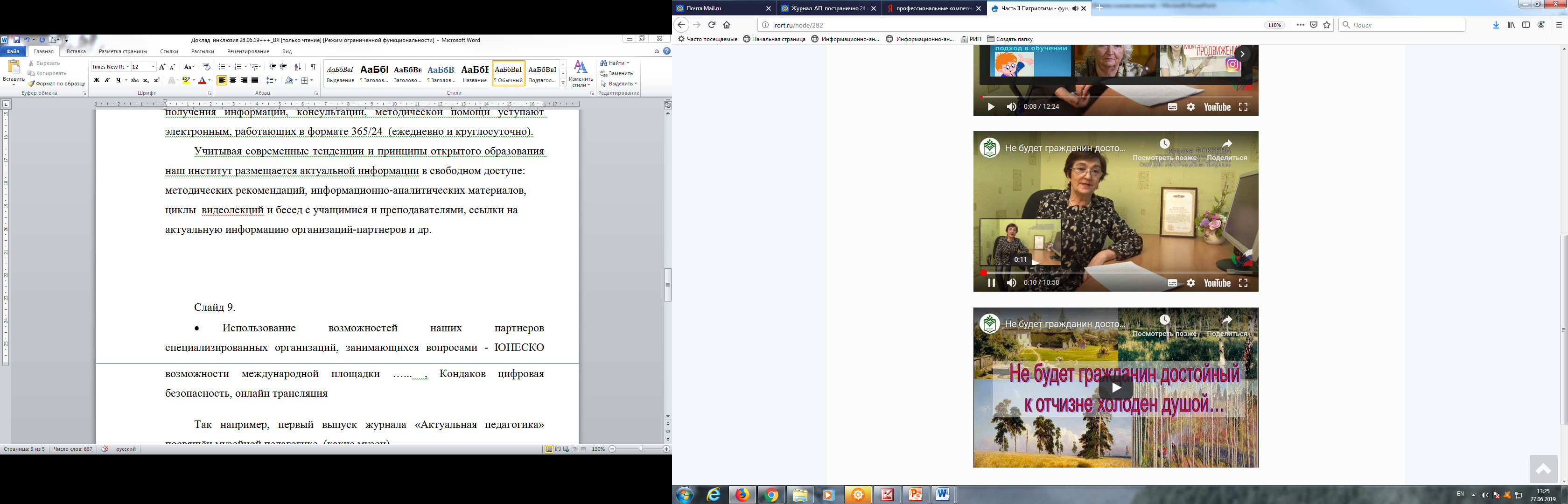 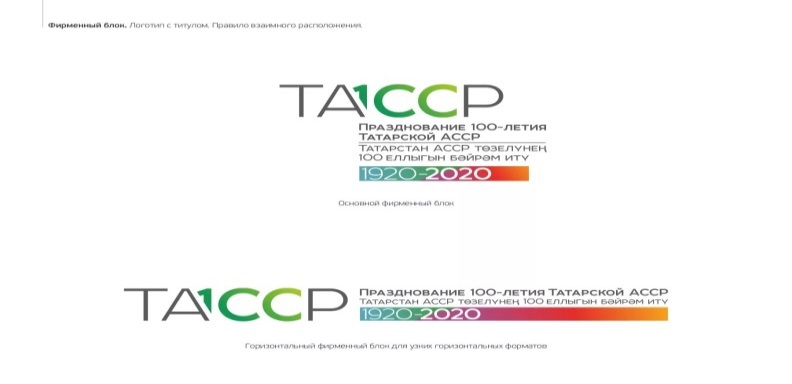 Республика Татарстан, 420015, г.  Казань, ул.  Б. Красная, 68
Телефон: (843) 236-62-42
Сайт  института: http://irort.ru
E-mail: irort2011@gmail.com
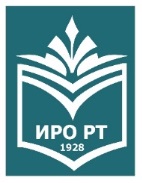 ХОРОШИМИ УЧИТЕЛЯМИ 
НЕ РОЖДАЮТСЯ – 
ИМИ СТАНОВЯТСЯ!